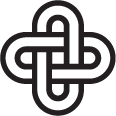 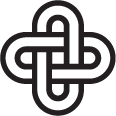 TYTUŁ PREZENTACJI
LOGO SKN
LOGO WYDZIAŁU
PREZENTACJA